Fizika
11-sinf
Mavzu: 
Masalalar yechish.


O‘qituvchi: 
Toshkent shahar Uchtepa tumani 
287-maktab fizika fani o‘qituvchisi
Xodjayeva Maxtuma Ziyatovna.
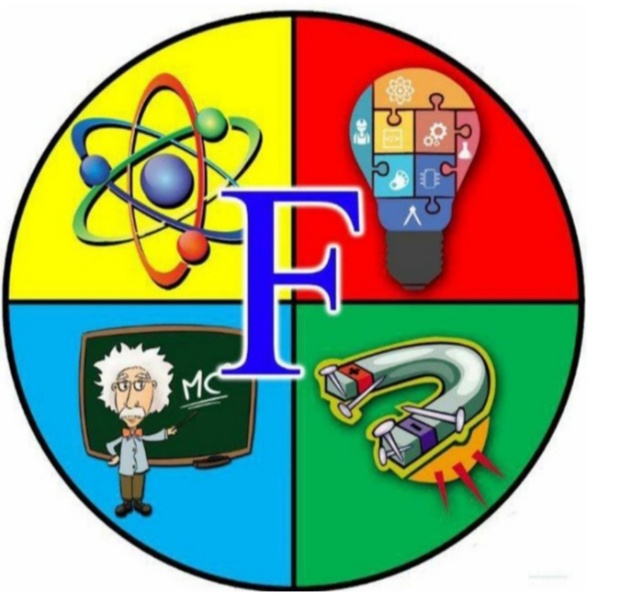 Test
Agar yashil yaproqqa qirmizi shisha orqali qaralsa, uning rangi qanday ko‘rinadi? 
A) Sariq 
B) Qora 
C) Qizil 
D) Yashil
To‘g‘ri javob:  B) qora.
Masala
Masala
Yassi plastinka ustidagi linzaning egrilik radiusi 6,4 m. Bu linzadan qaytgan yorug‘lik nurida Nyuton halqalari kuzatilmoqda. Agar yorug‘lik nurining to‘lqin uzunligi 640 nm bo‘lsa, ikkinchi yorug‘ halqaning radiusi qanday (mm)? 
Yorug‘lik nurlari linzaning bosh optik o‘qiga parallel yo‘nalgan.
Masala
Masala
Masala
Tebranishlarning fazodagi tarqalish tezligi 6 m/s va chastotasi 20 Hz bo‘lsa, bir-biridan 20 cm masofada turuvchi ikki nuqta orasidagi fazalar farqi ko‘pi bilan qanday bo‘ladi?
Mustaqil bajarish uchun topshiriqlar